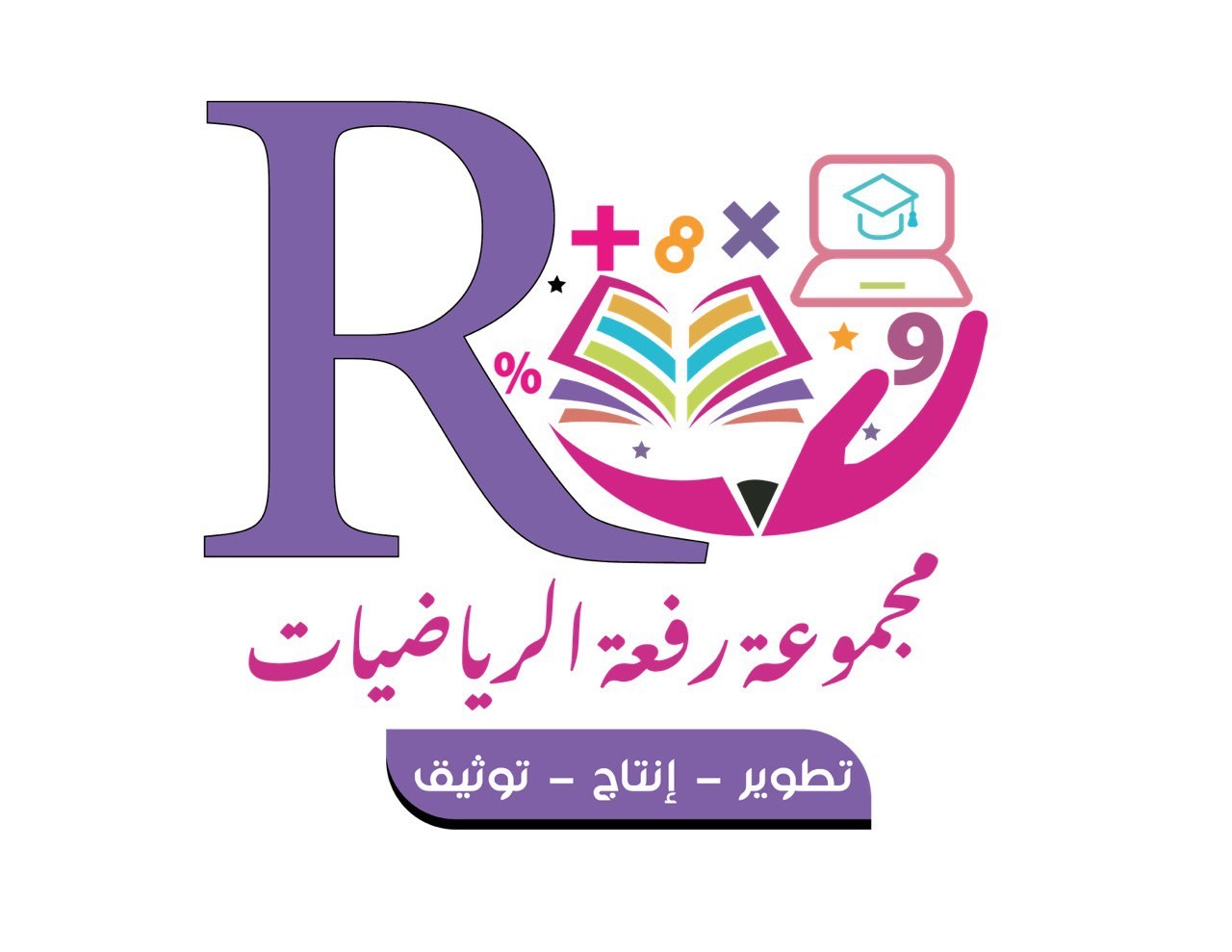 ( القوانين الصفية )
أجلس جلسة صحيحة .
الالتزام بالهدوء .
أرفع يدي عند المشاركة.
أحترم الآخرين .
أستمع لشرح معلمتي .
أحافظ على نظافة المكان .
اعداد : أ/ نوره الأكلبي...
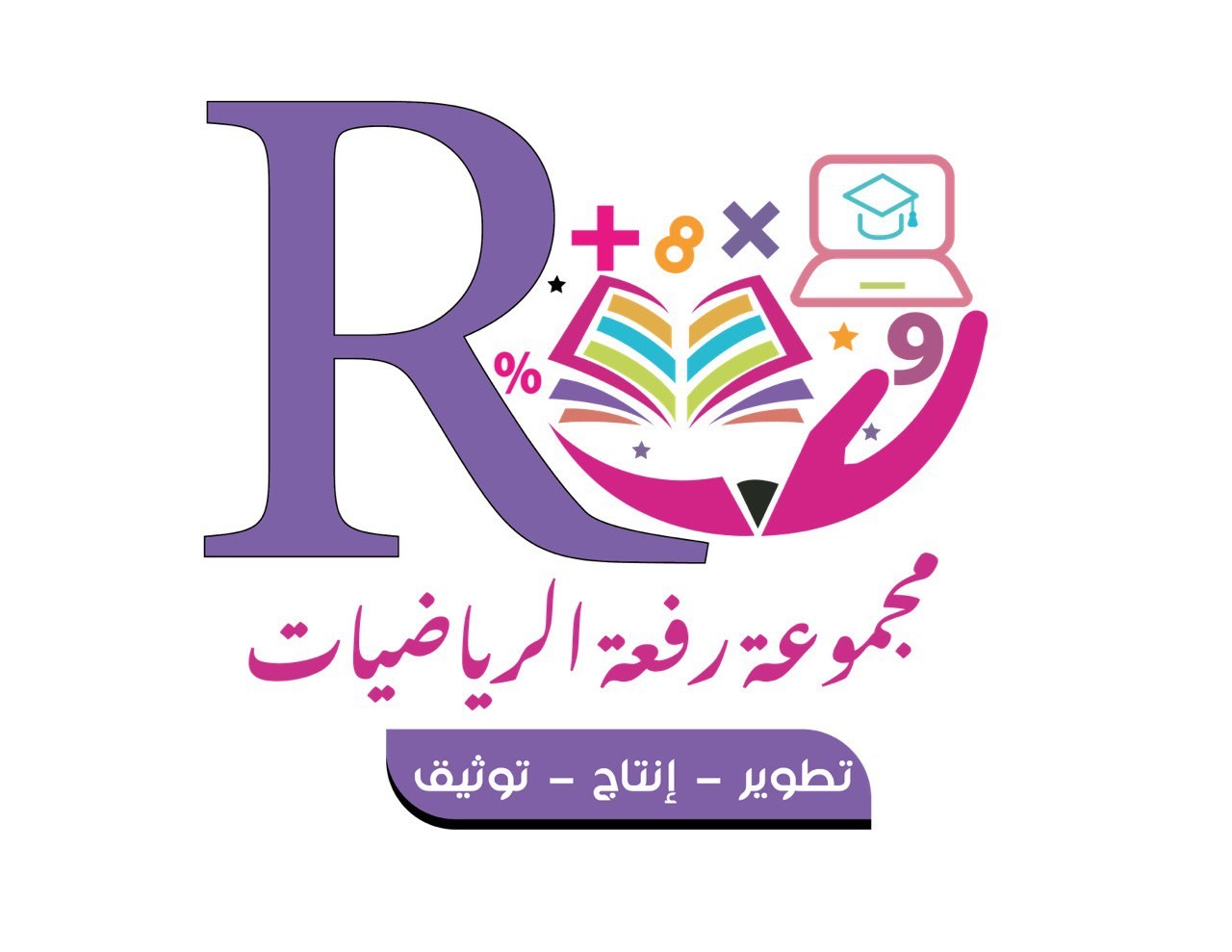 مهارة اليوم : ضرب عدد من 3 أرقام في عدد من رقمين ..
مهاراتي مجموعة رفعة
التعليمية
إعداد : أ/ هبه المزيد
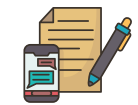 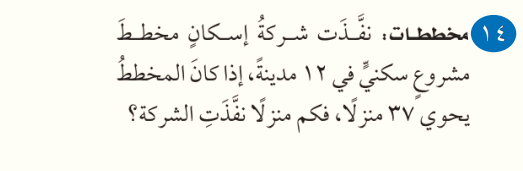 اعداد : أ/ نوره الأكلبي...
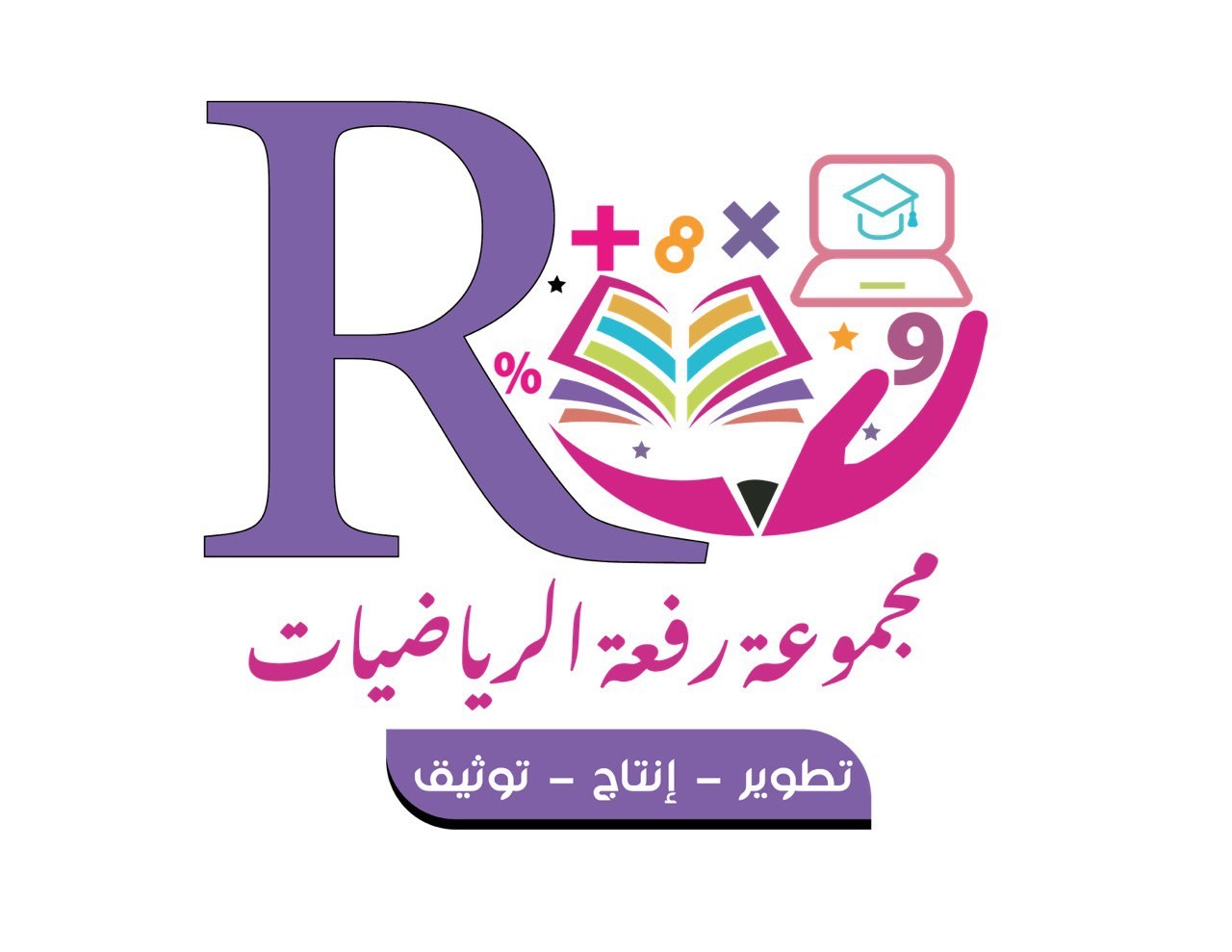 نـــــشــــاط
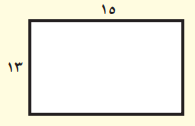 باستعمال نواتج الضرب الجزئية وتحليل الأعداد أوجد مساحة المستطيل المجاور ؟
اعداد : أ/ نوره الأكلبي...
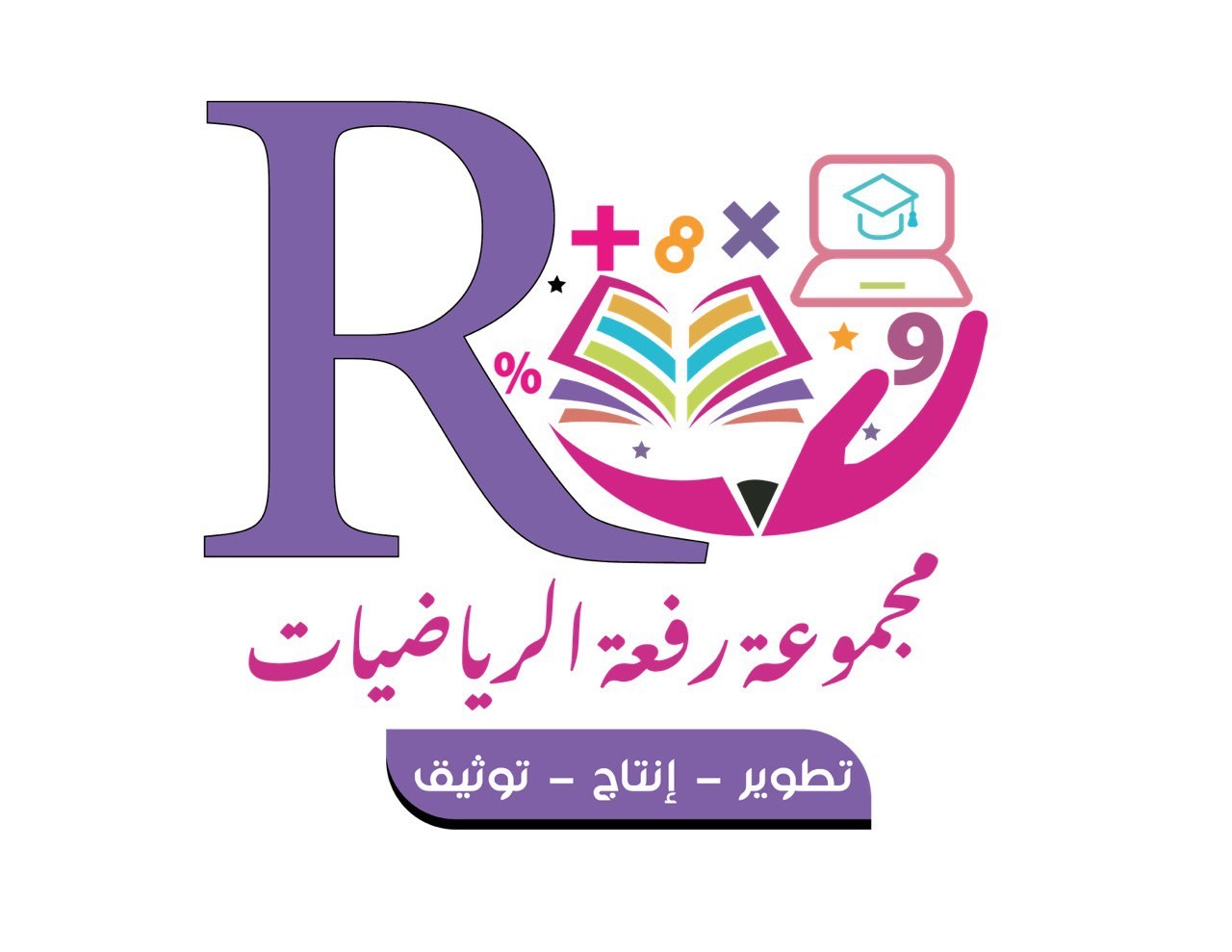 3-6 : الضَّربُ في عددِ من رقمين .
تـــشـــويـــــقــــه
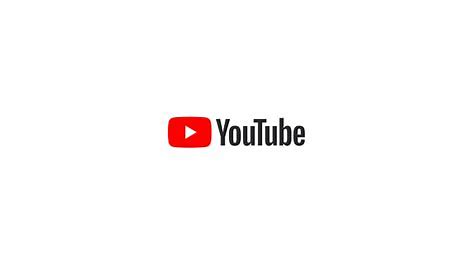 اعداد : أ/ نوره الأكلبي...
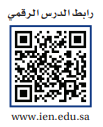 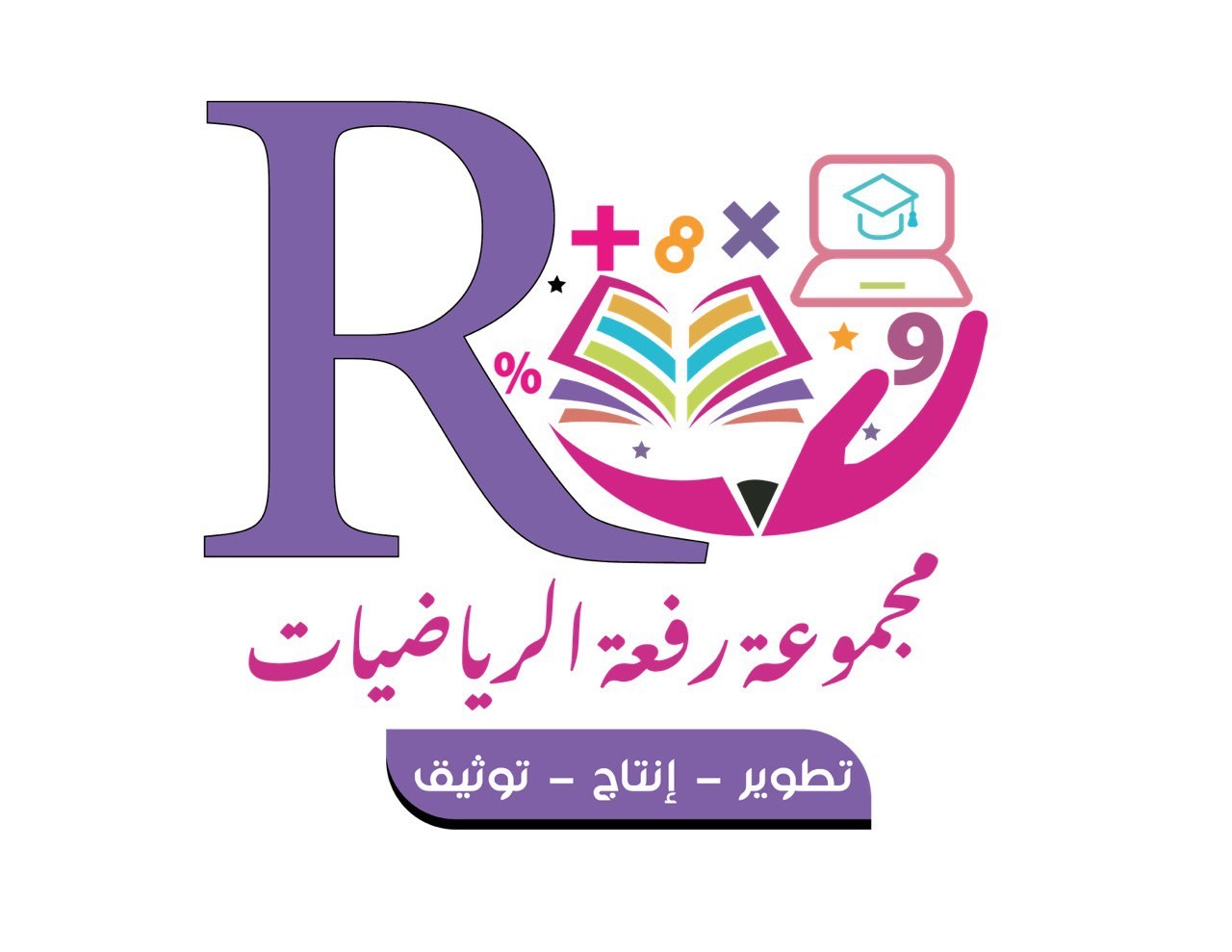 3-6 : الضَّربُ في عددِ من رقمين .
فِكْرَةُ الدَّرْس:
أضربُ عددًا من ثلاثةِ أرقامِ 
في عددٍ مِنْ رَقمينِ.
اعداد : أ/ نوره الأكلبي ...           صفحة 97
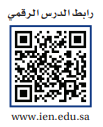 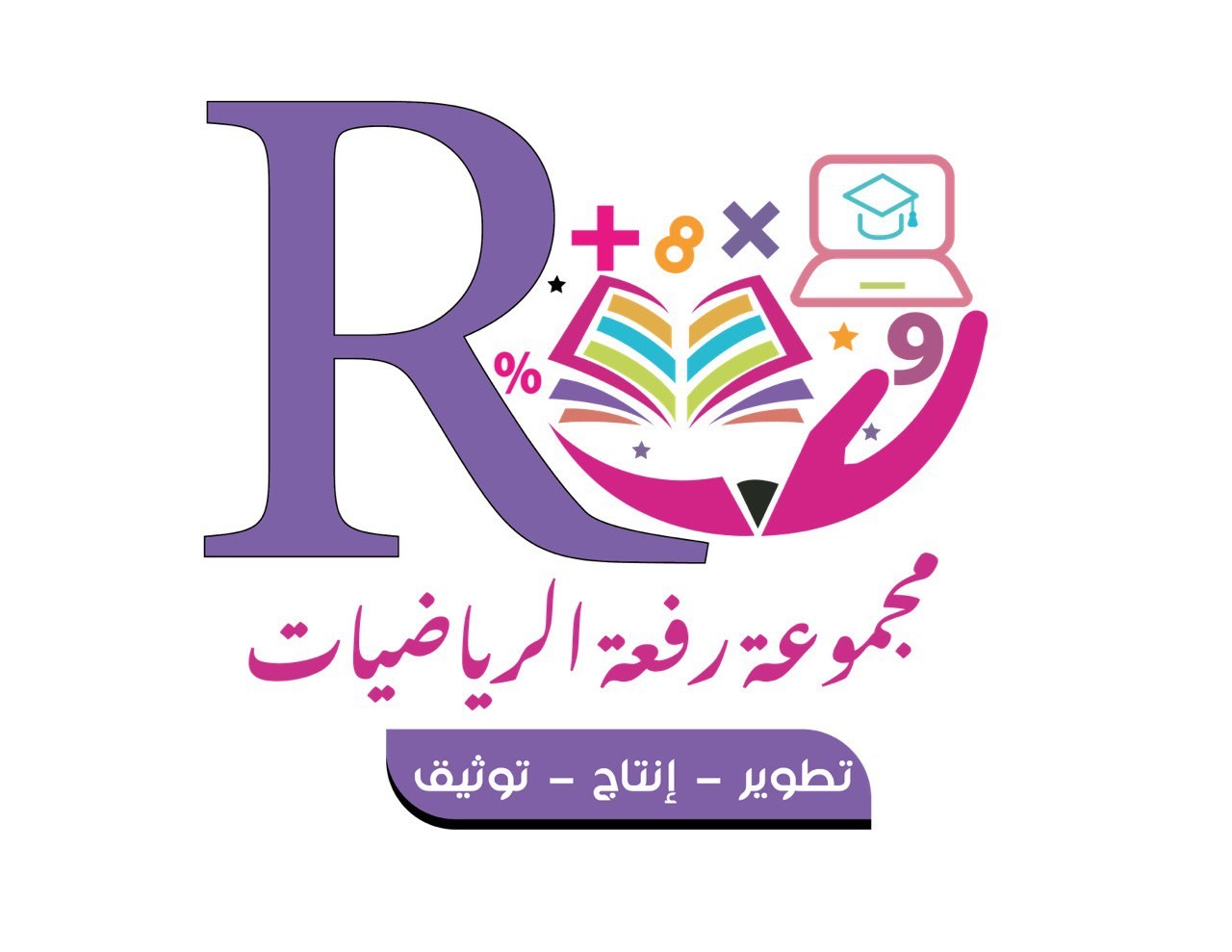 3-6 : الضَّربُ في عددِ من رقمين .
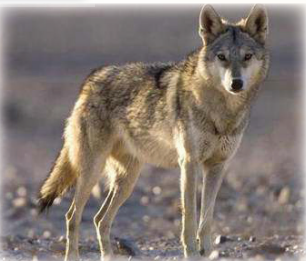 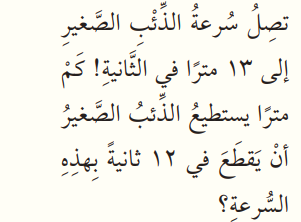 فِكْرَةُ الدَّرْس:
أضربُ عددًا من ثلاثةِ أرقامِ 
في عددٍ مِنْ رَقمينِ.
اعداد : أ/ نوره الأكلبي ...           صفحة 97
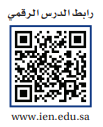 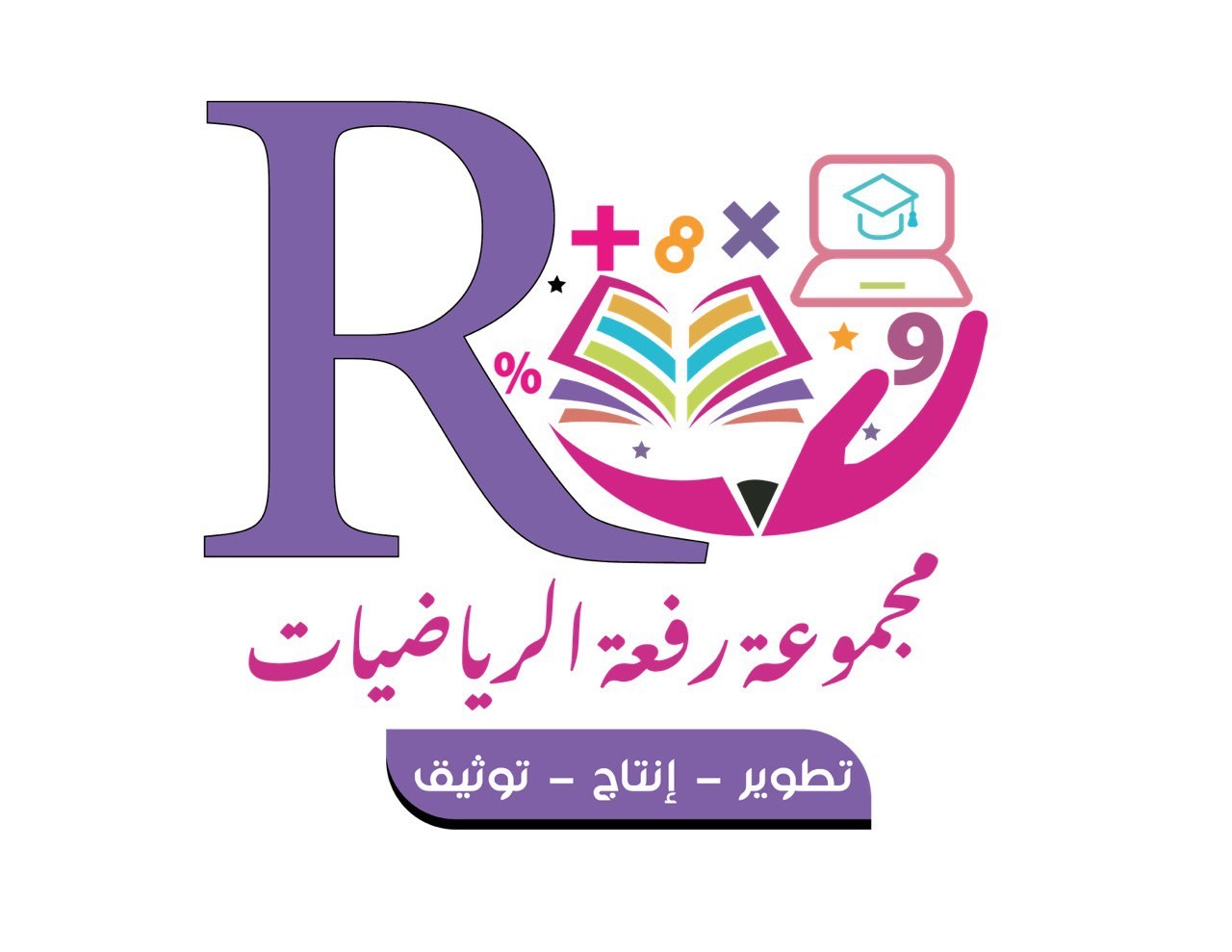 3-6 : الضَّربُ في عددِ من رقمين .
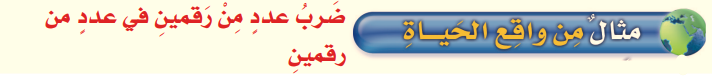 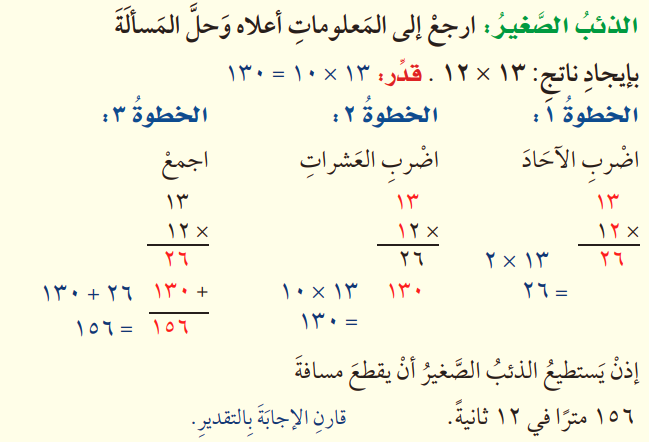 فِكْرَةُ الدَّرْس:
أضربُ عددًا من ثلاثةِ أرقامِ 
في عددٍ مِنْ رَقمينِ.
اعداد : أ/ نوره الأكلبي ...           صفحة 97
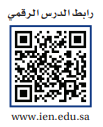 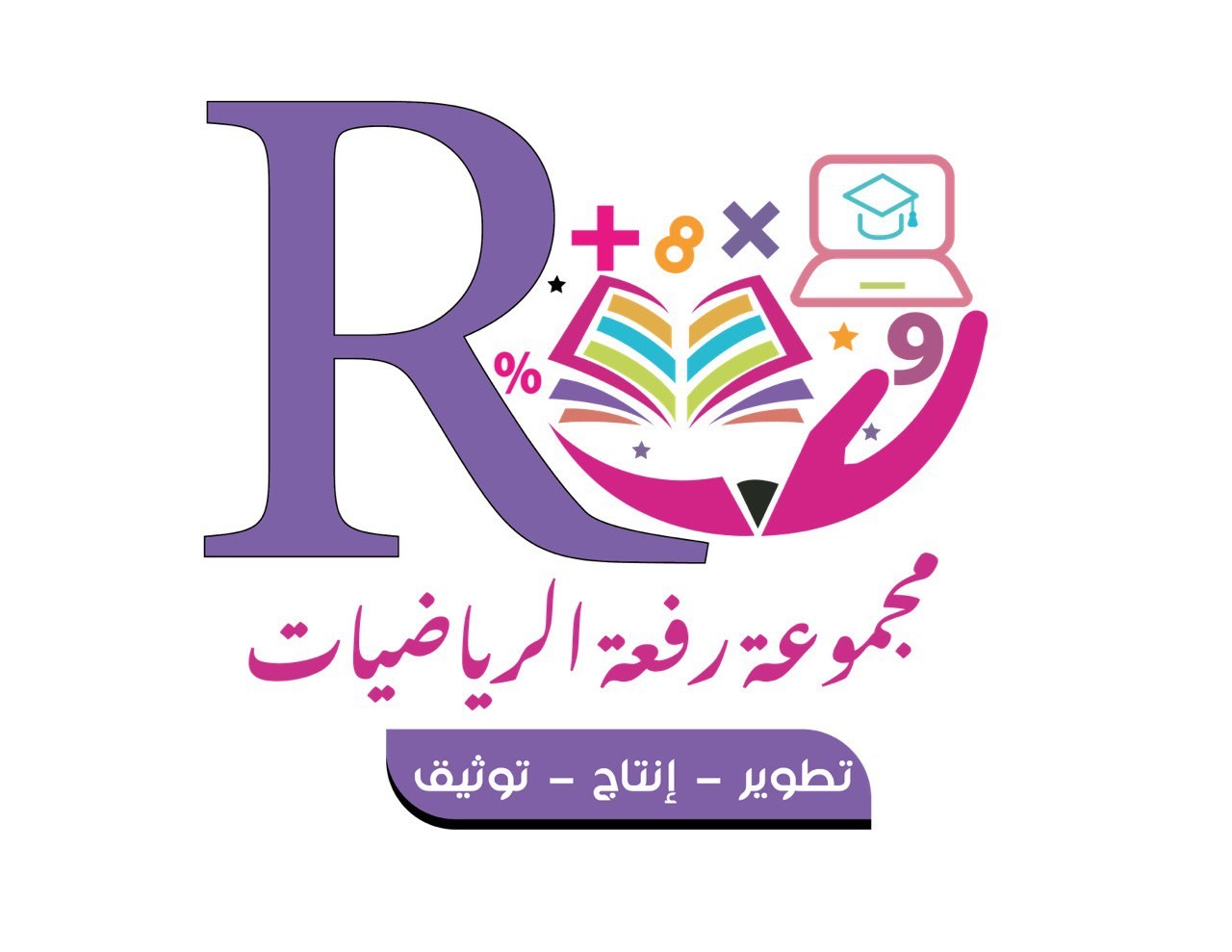 3-6 : الضَّربُ في عددِ من رقمين .
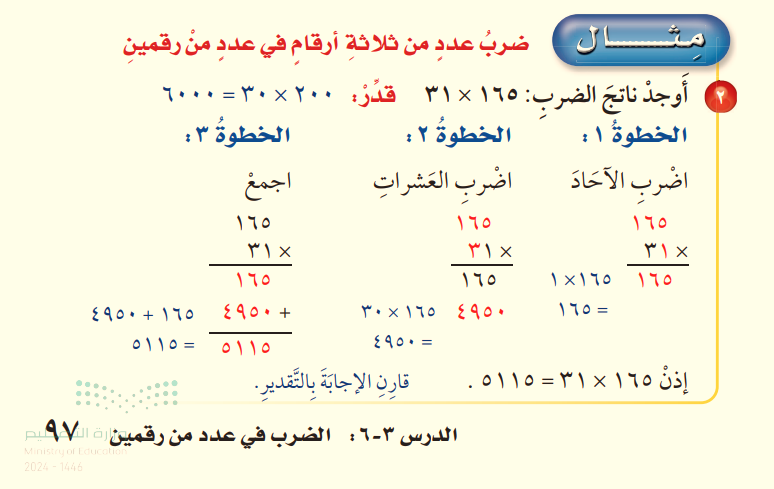 فِكْرَةُ الدَّرْس:
أضربُ عددًا من ثلاثةِ أرقامِ 
في عددٍ مِنْ رَقمينِ.
اعداد : أ/ نوره الأكلبي ...           صفحة 97
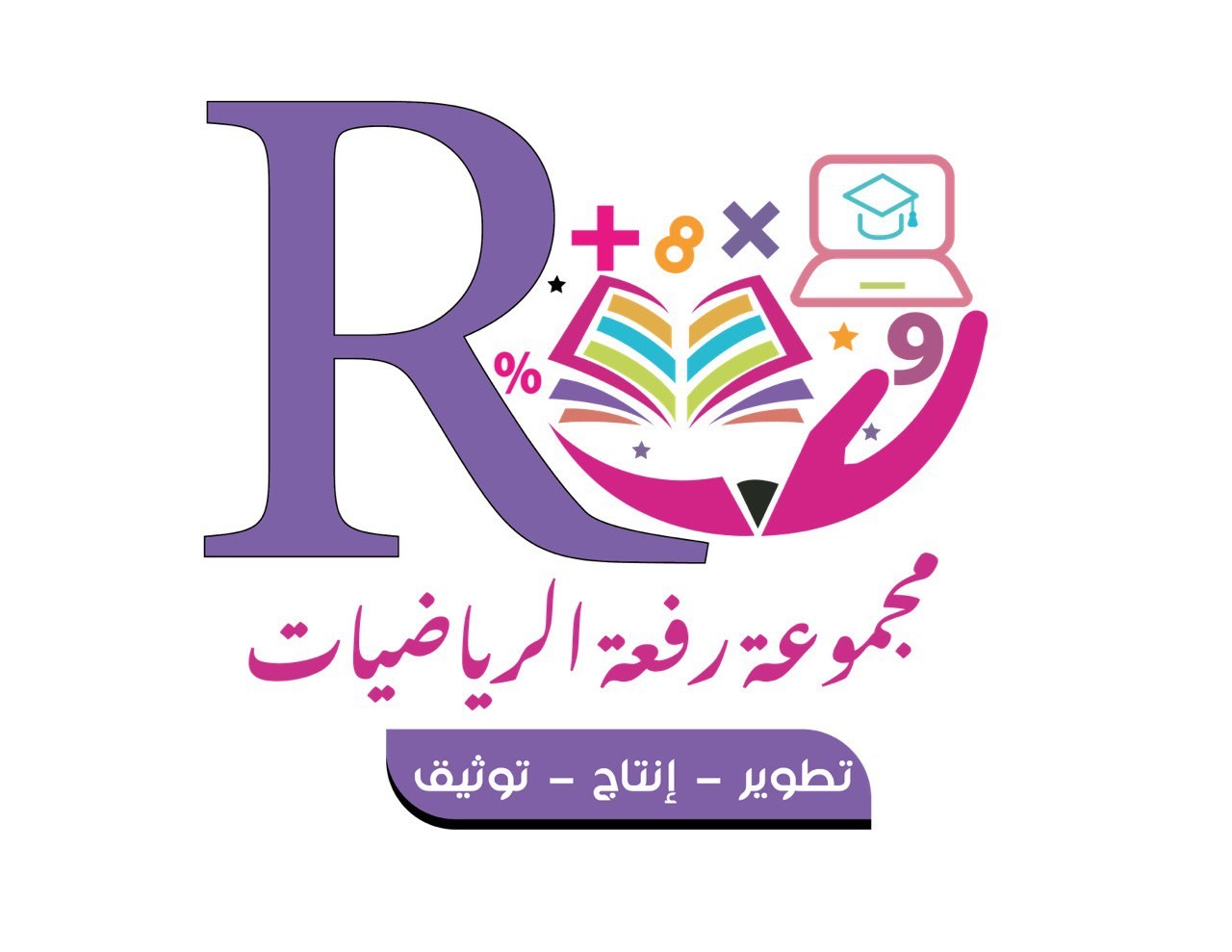 تــــأكَّــــدْ
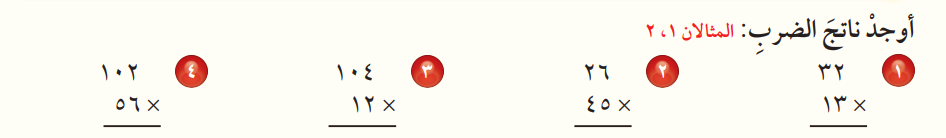 اعداد : أ/ نوره الأكلبي ...           صفحة 98
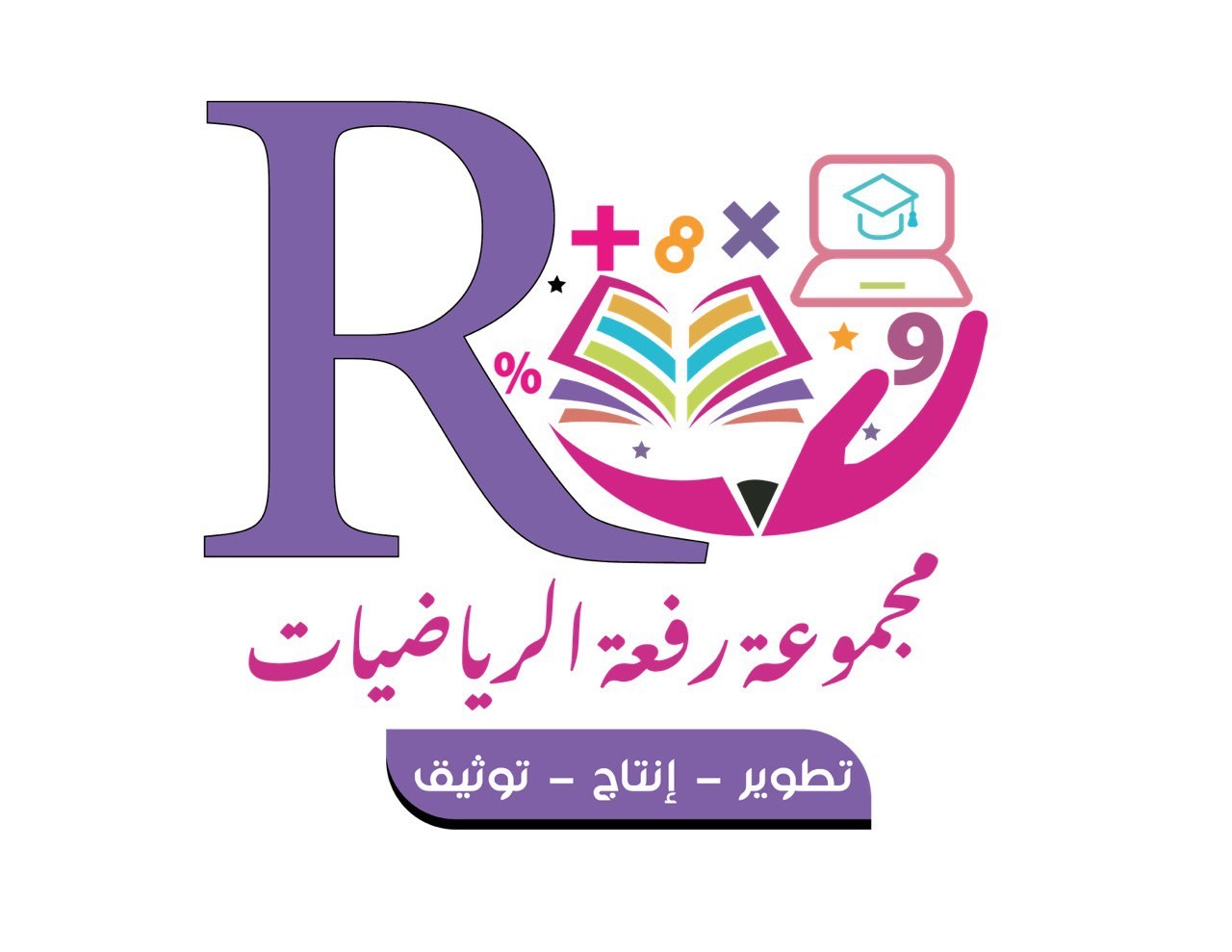 تــــأكَّــــدْ
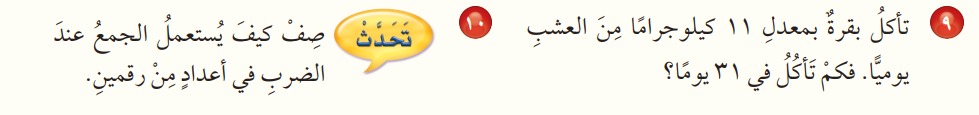 اعداد : أ/ نوره الأكلبي ...           صفحة 98
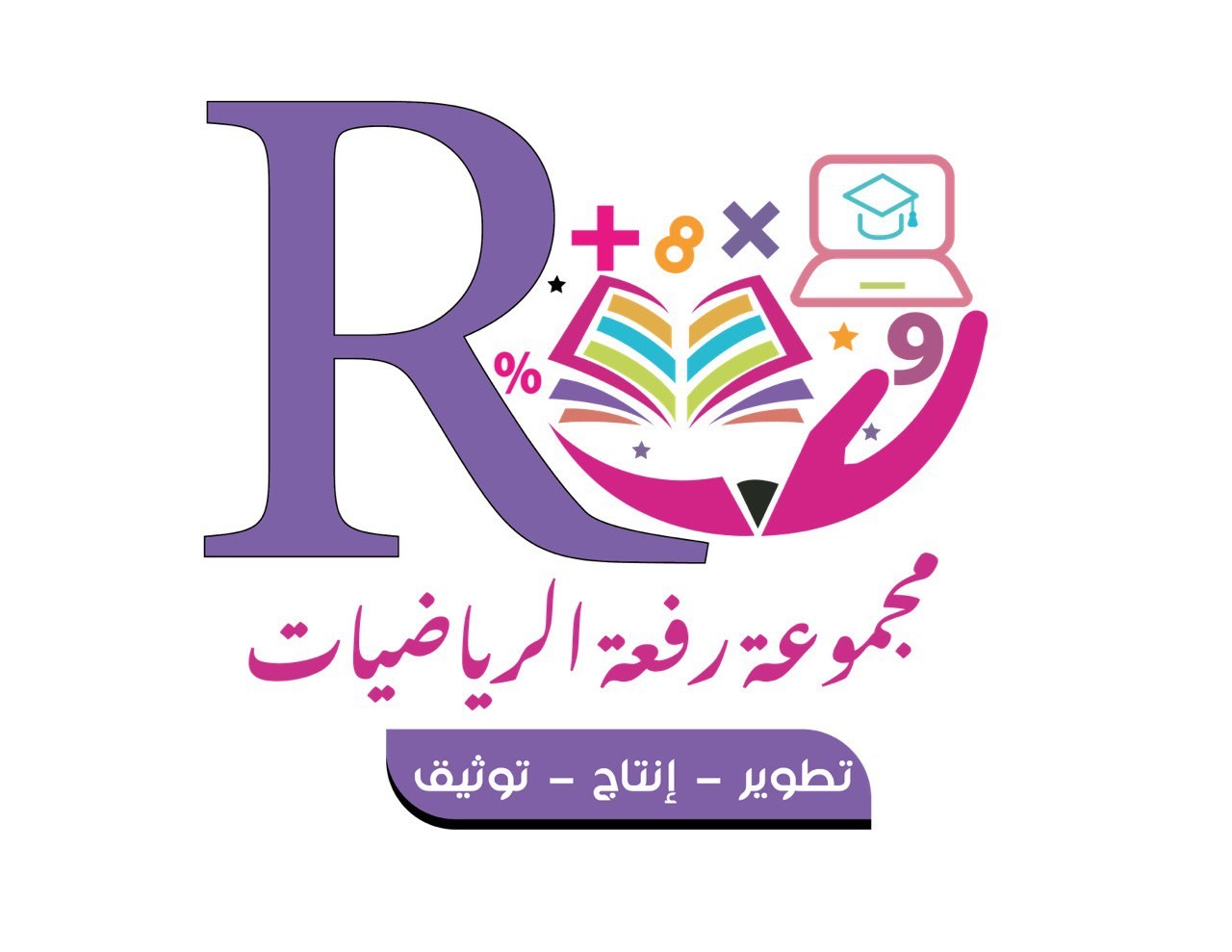 تَدَرَّبْ وَحلَّ المَسَائِلَ
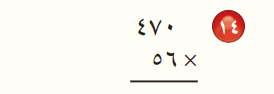 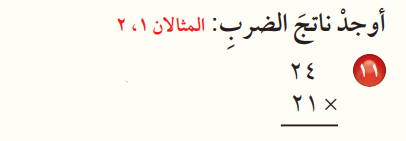 اعداد : أ/ نوره الأكلبي ...           صفحة 98
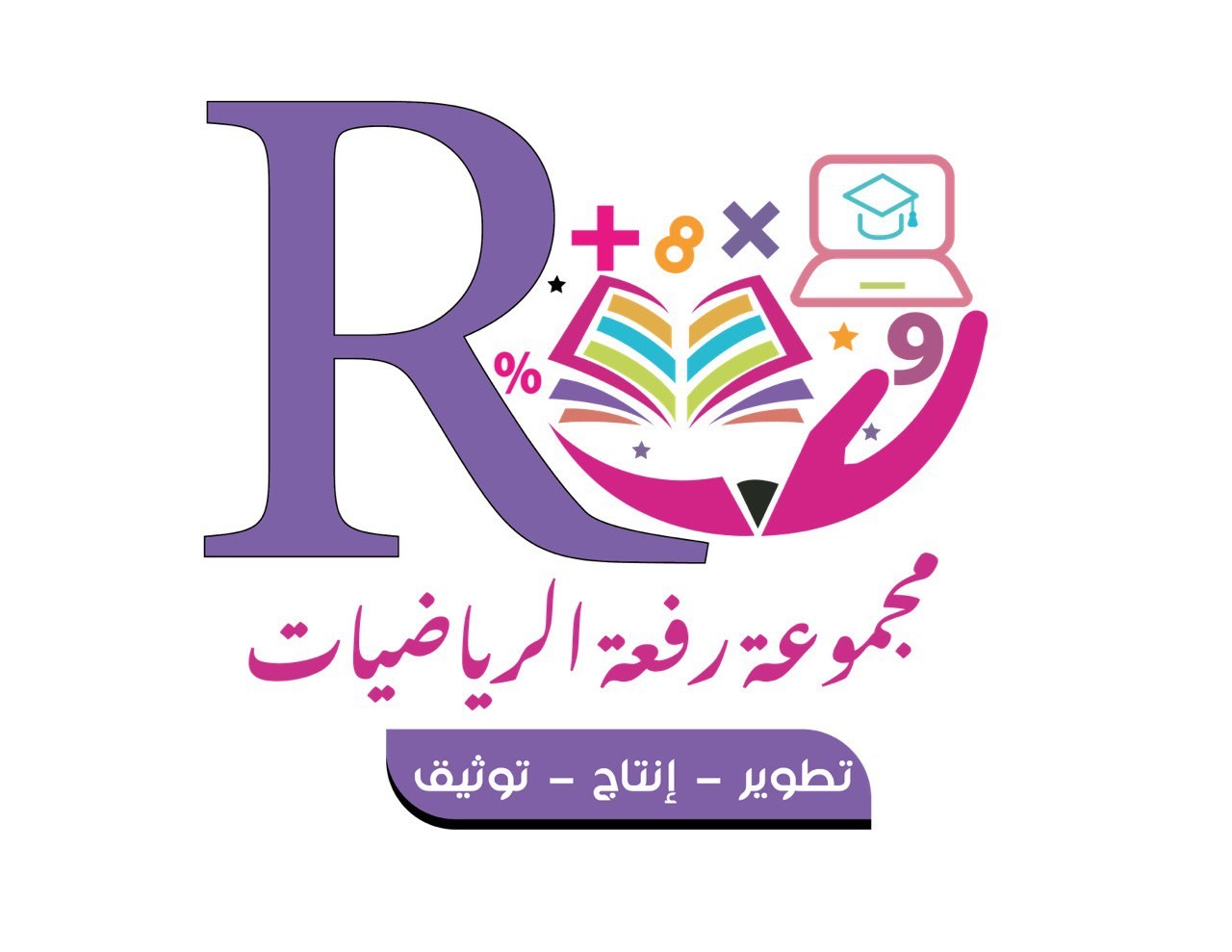 تَدَرَّبْ وَحلَّ المَسَائِلَ
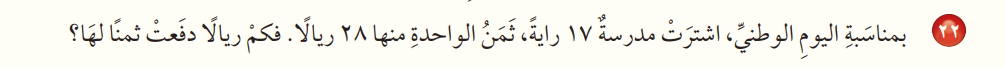 اعداد : أ/ نوره الأكلبي ...           صفحة 98
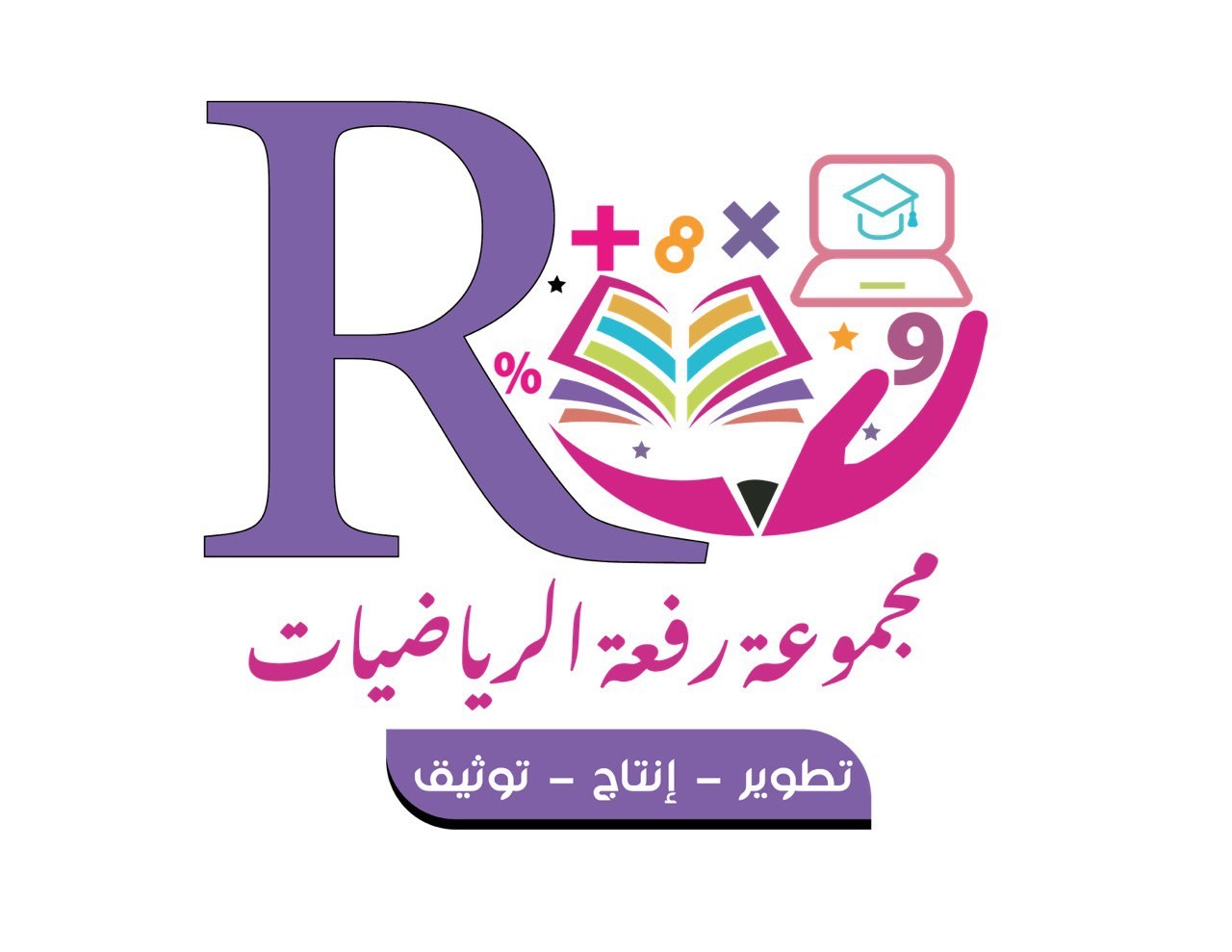 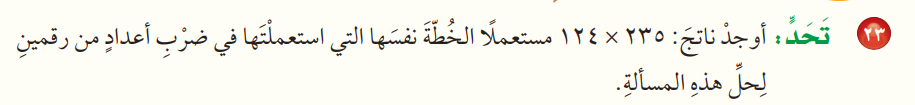 مسائلُ مهاراتِ التفكيرِ العُليا
اعداد : أ/ نوره الأكلبي ...           صفحة 98
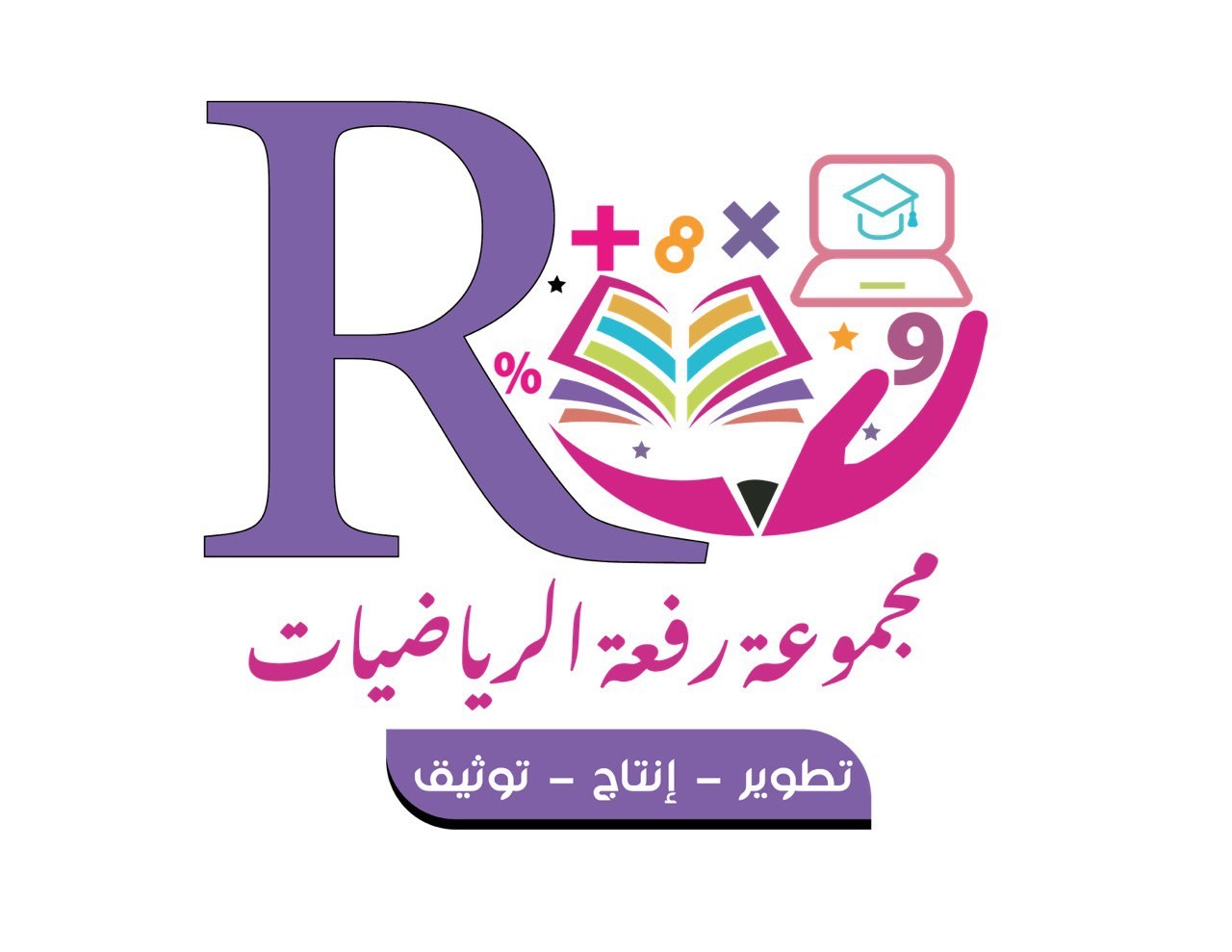 تَدَرَّيب على الاختبار
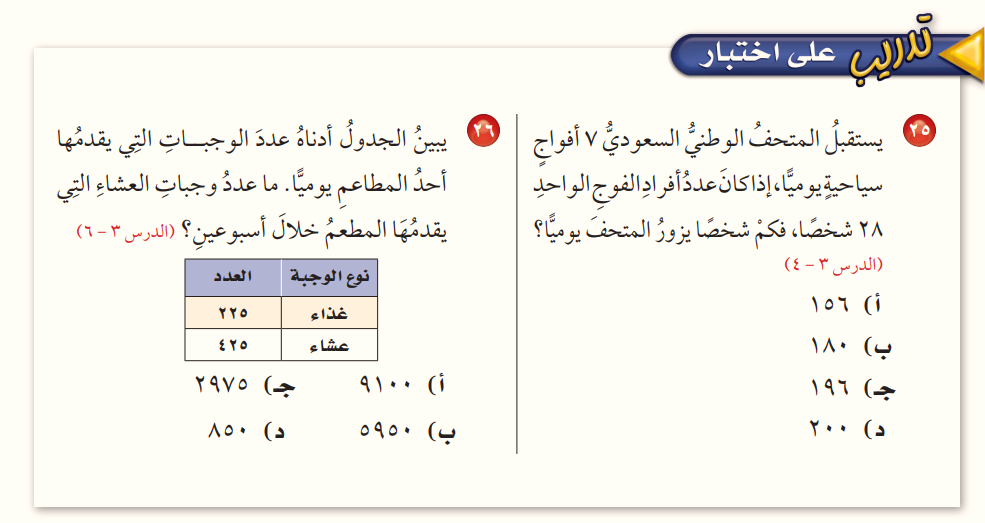 اعداد : أ/ نوره الأكلبي ...           صفحة 99
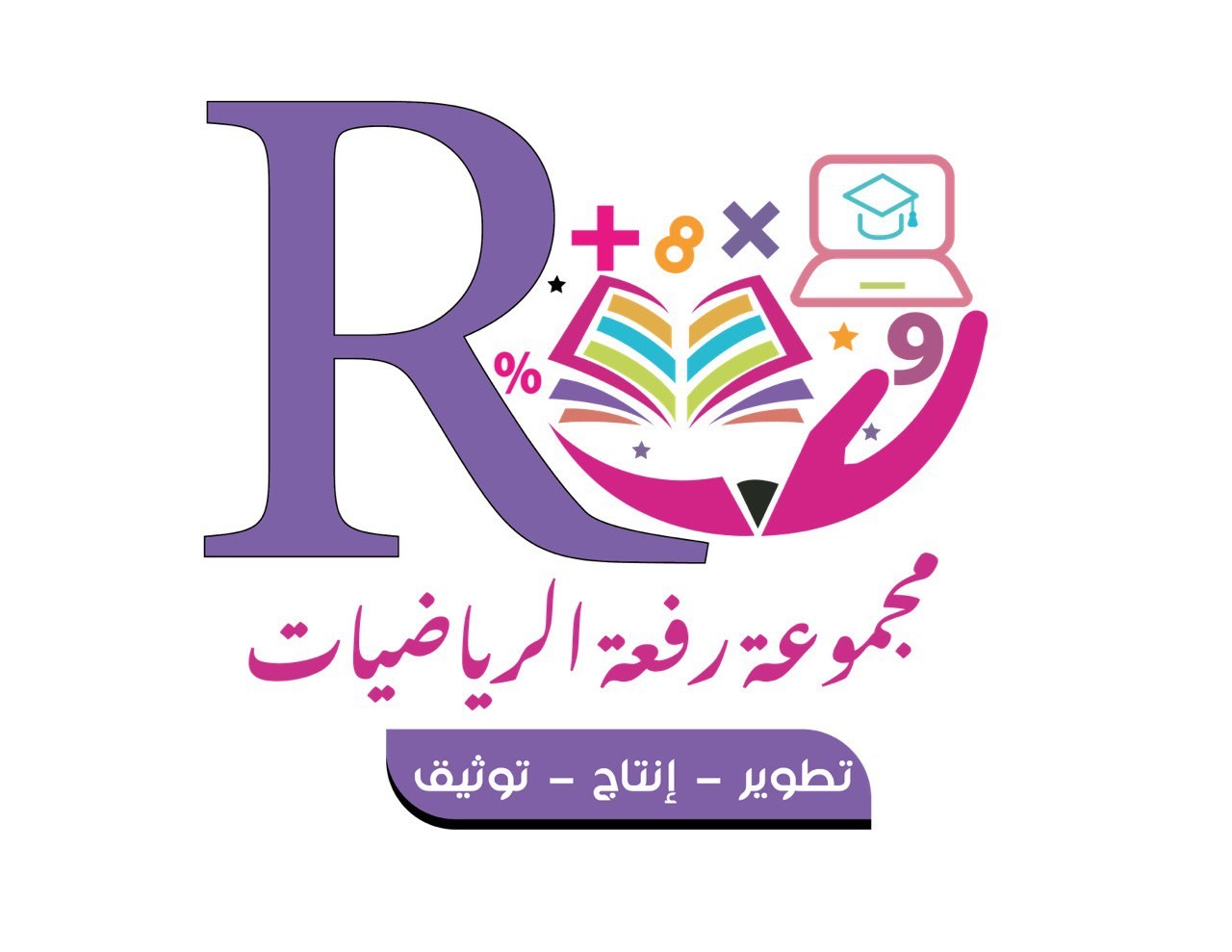 ( نـــشـــاط تـــفـــاعـــلـــي )
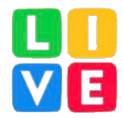 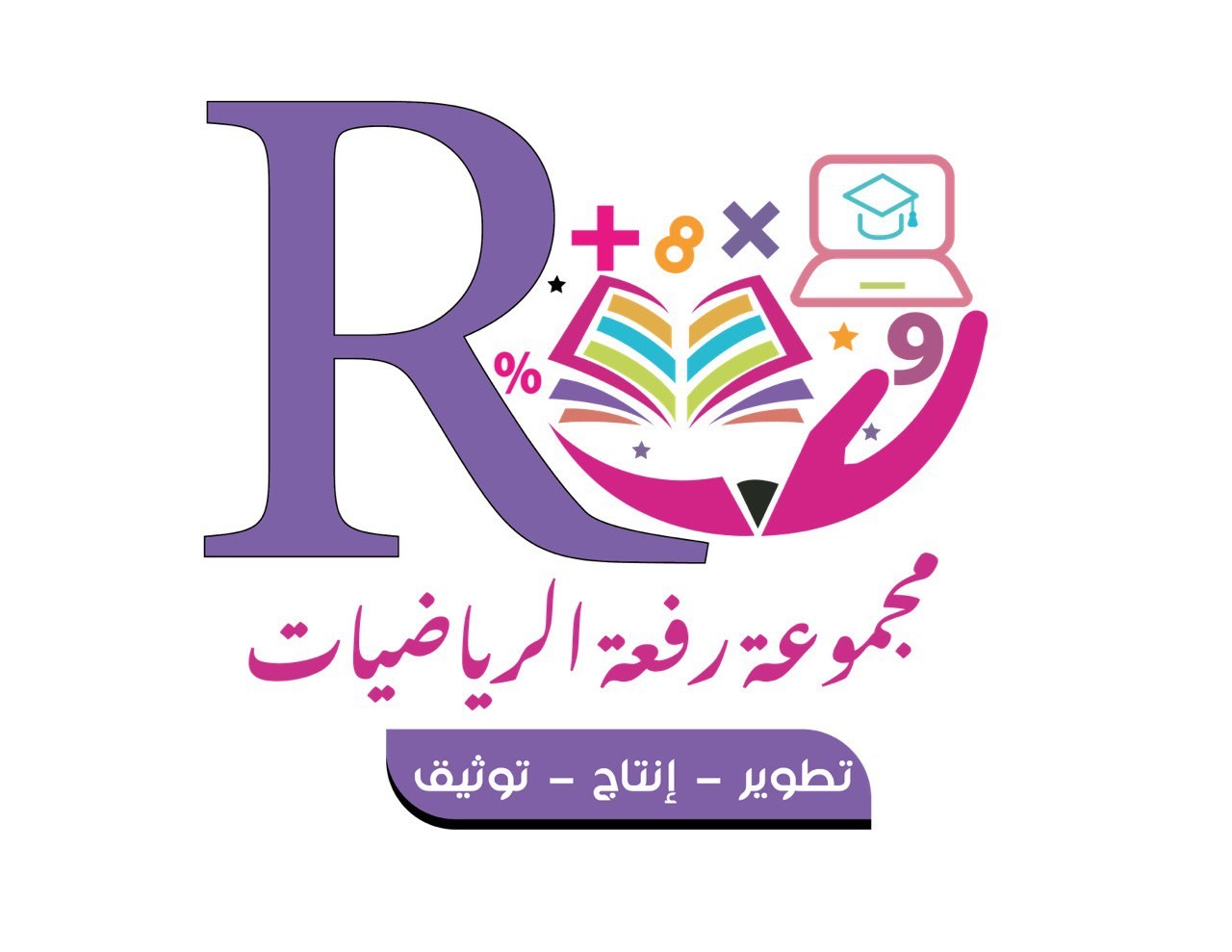 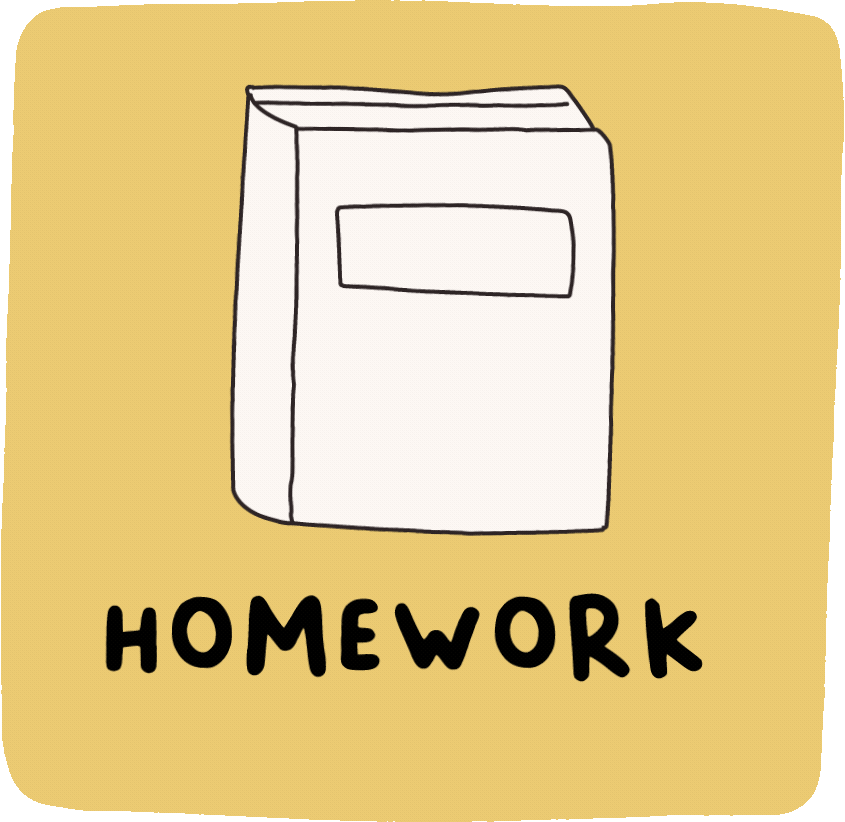 س 19 : صفحة 98